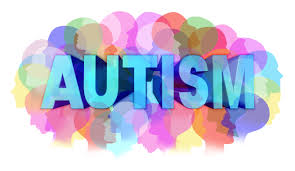 Divonne Hosono
EN101-01
Mrs. Kimberly Bundts-Anderson
BRAINSTORM
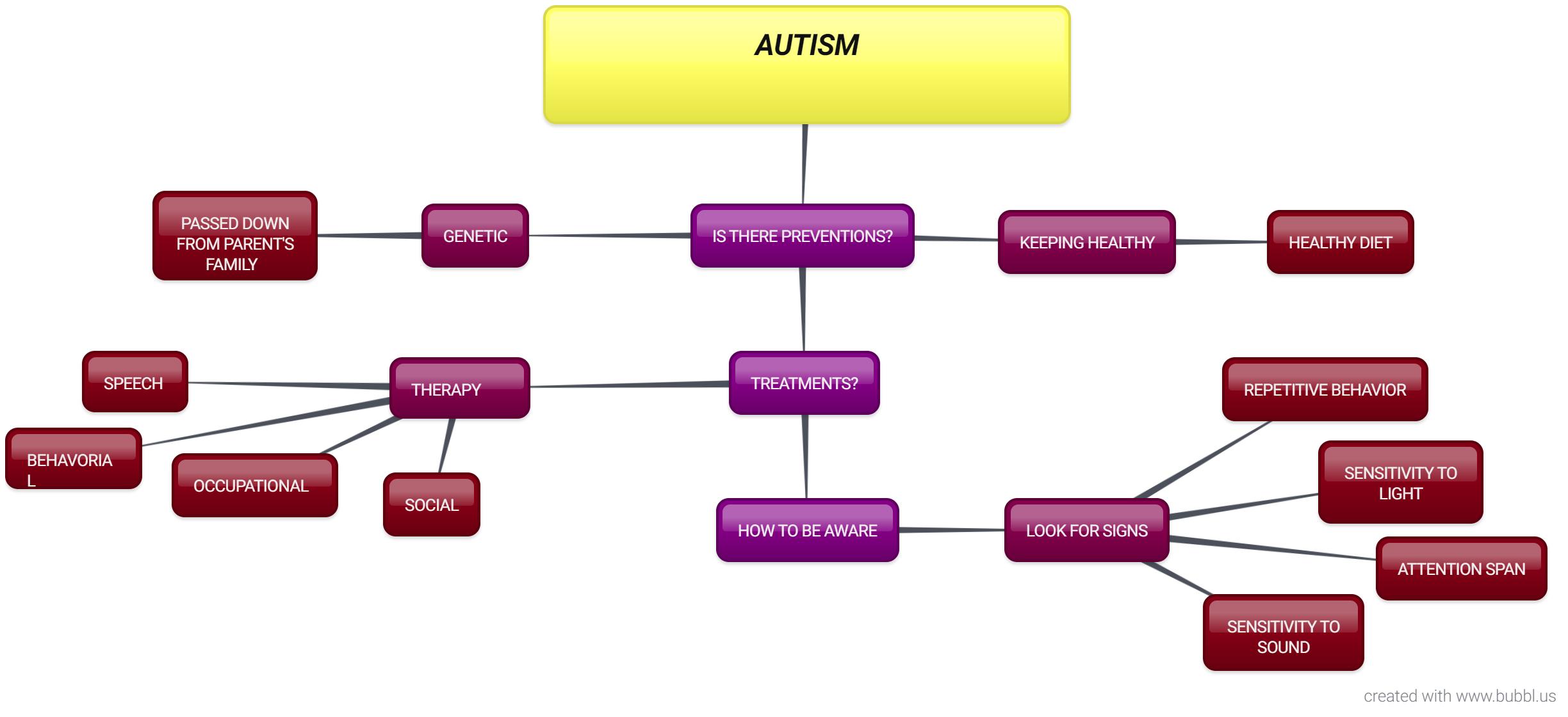 Research Draft
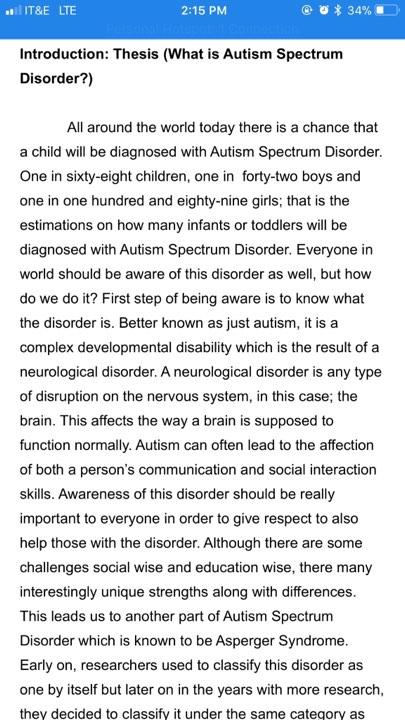 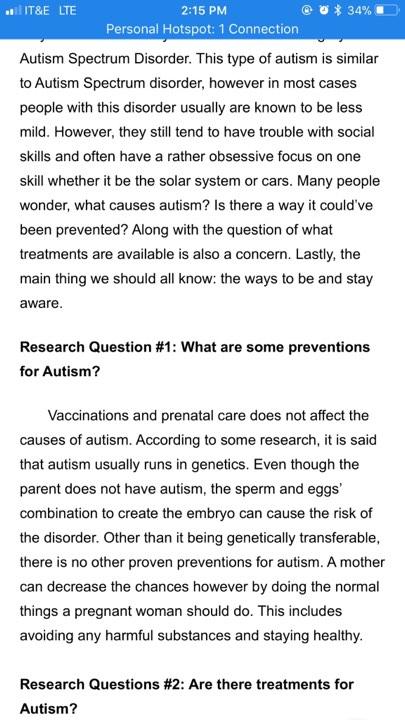 CONT’D
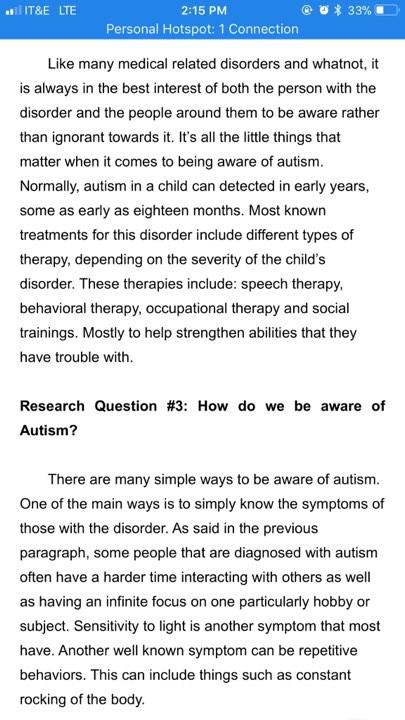 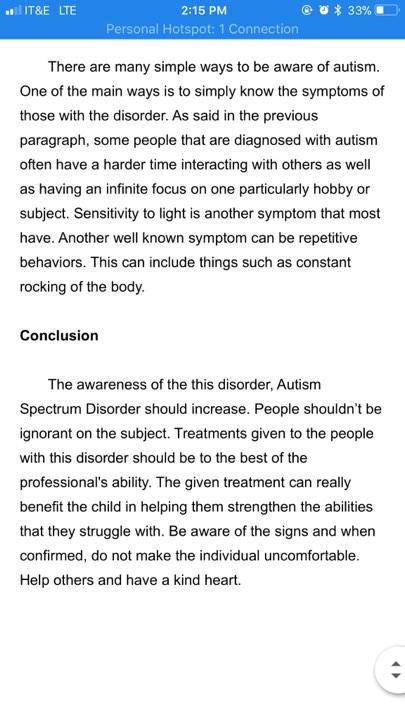 AUTISM 
RESEARCH PROPOSAL
EN101-01
MRS. KIMBERLY BUNDTS-ANDERSON
Often times people get confused when people speak of autism, and they think it is just a childhood disorder. The reason why people think it is just a childhood disorder is because numerous studies focus primarily on educating autistic children, since it is very hard to do so.
	It is good to be aware and stay aware of autism around us. It is reasonable to do so to respect those that have it. The reason for this is because they are not so different from us. They posses some unique qualities but that does not mean they are any less than human. 
	This research will give reasons as to how and why we can be more aware. It will help enlighten people more about their understanding of autism and what it is. Most people think they know all they need to know when they actually don’t.
Tentative Schedule
SURVEY
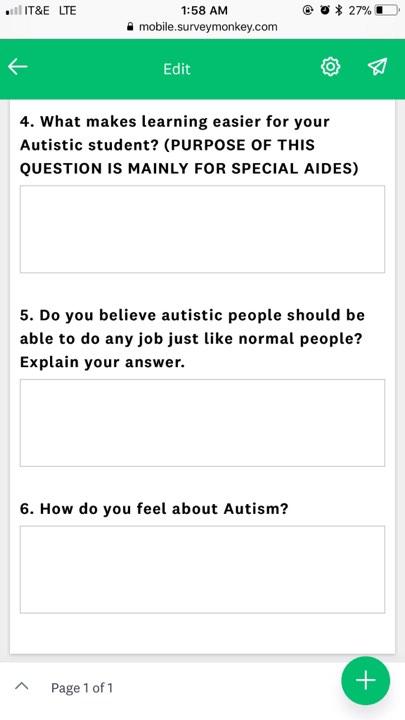 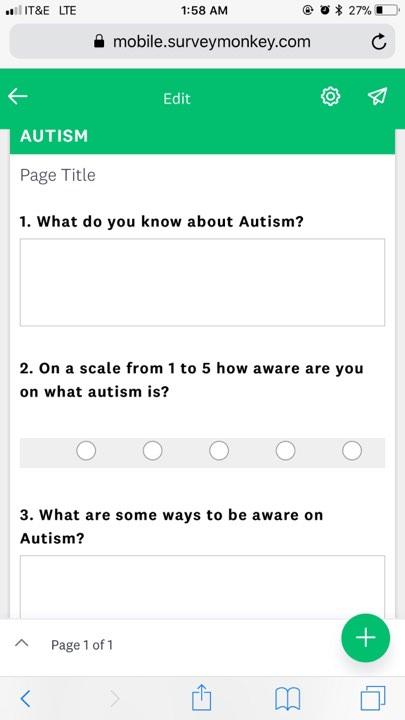 FINAL
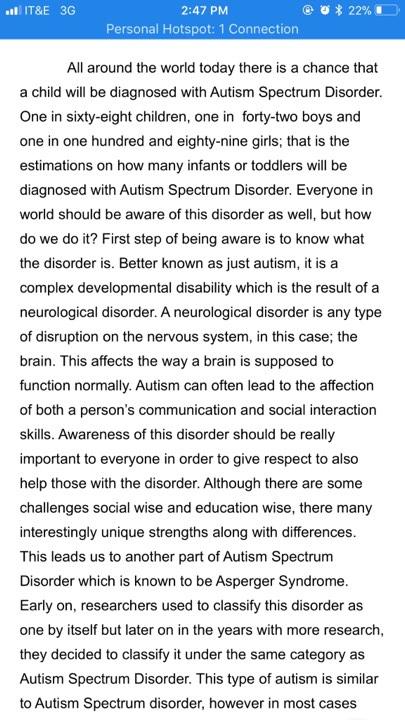 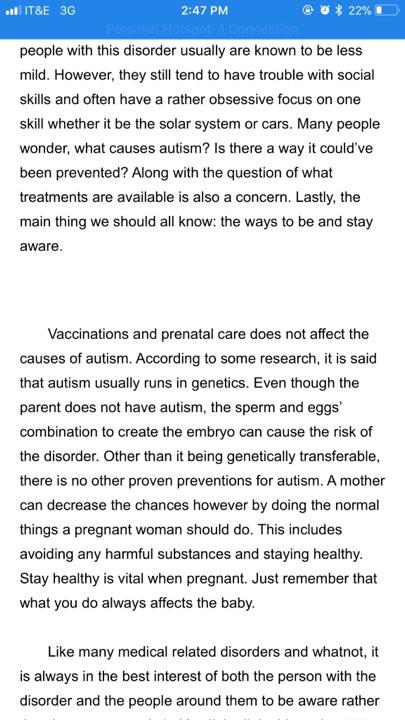 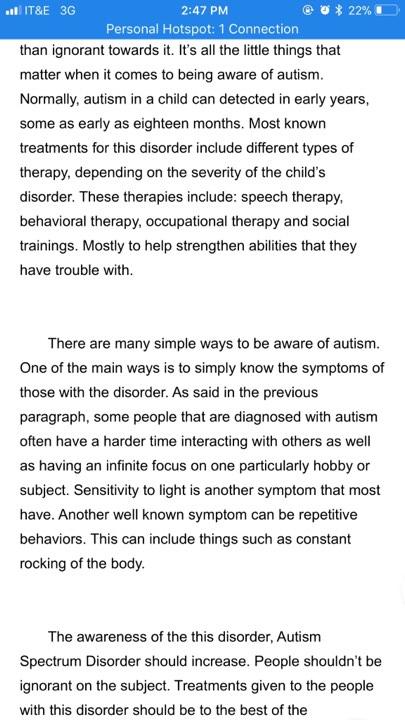 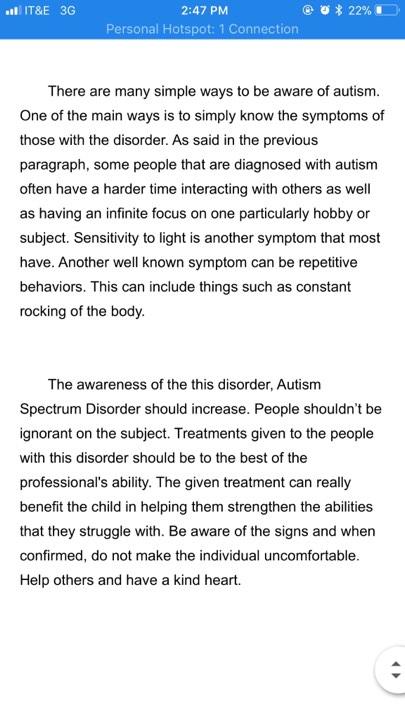